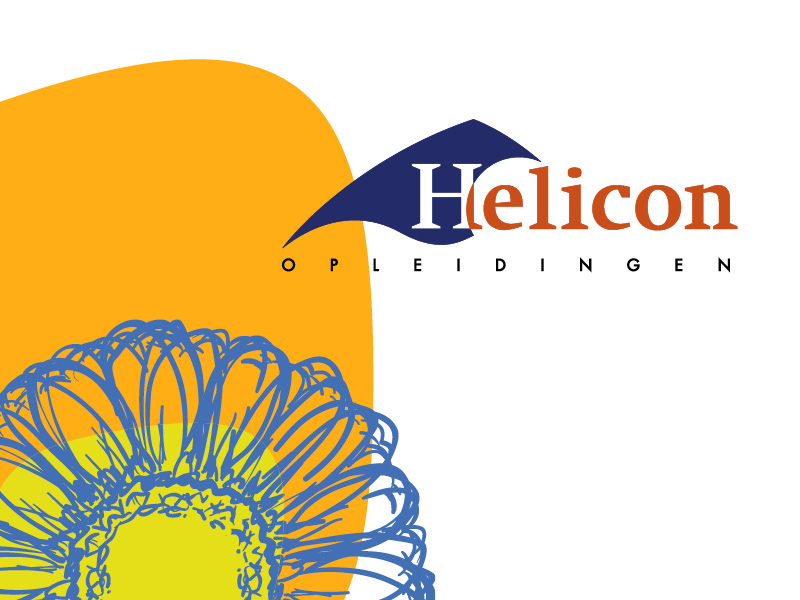 Assortimentskennis 
WZP
Oefentoets 1-12
Antwoorden
Maak de oefentoets, werk volgens onderstaande manier:

Schrijf van elke plant de volledige wetenschappelijke naam op.

Schrijf (indien aanwezig) de Nederlandse naam op.

Controleer je antwoorden (Antwoordvel Wikiwijs)

Kijk je werk na: 	- elke Latijnse naam 1 punt

				- elke Nederlandse naam 0,5 punt

Cijfer uitrekenen: 
   punten optellen en delen volgens laatste dia “Beoordeling” 

Cijfer doorgeven aan docent (Teams)
Achillea filipendulinaDuizenblad
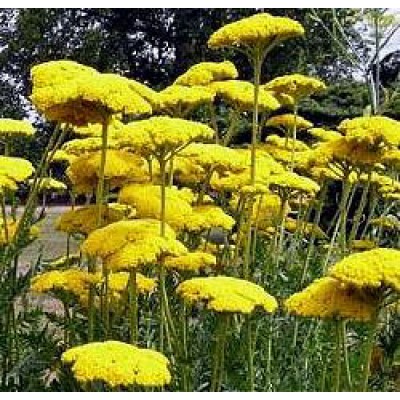 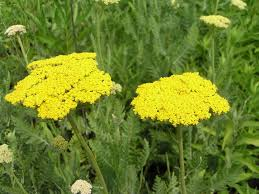 Herkomst / klimaat:
Europa, gematigde streken van  Azië 
Gematigd zeeklimaat
3
Adiantum raddianumVenushaar
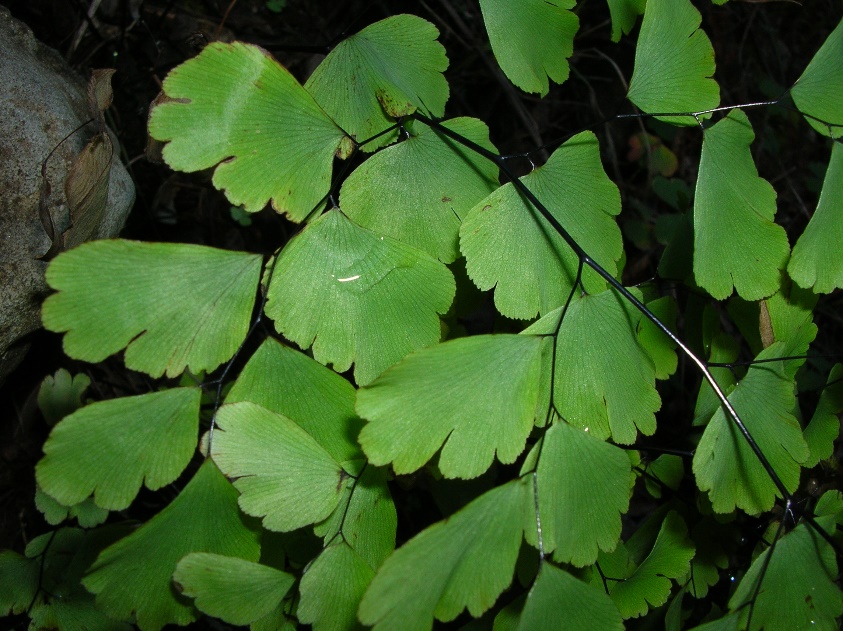 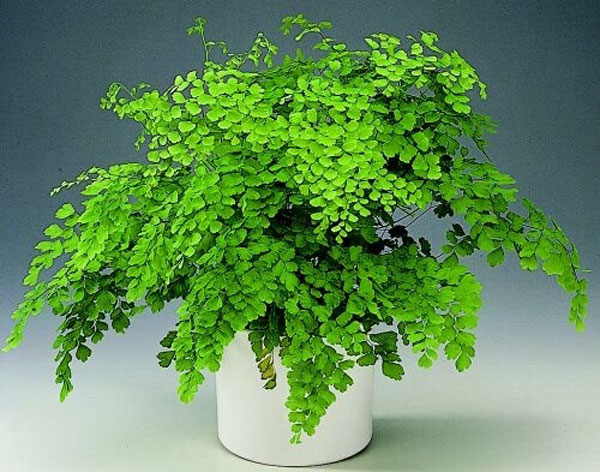 Herkomst / klimaat:
 Zuid-Amerika
 Tropisch klimaat
4
Aechmea fasciataKokerbromelia
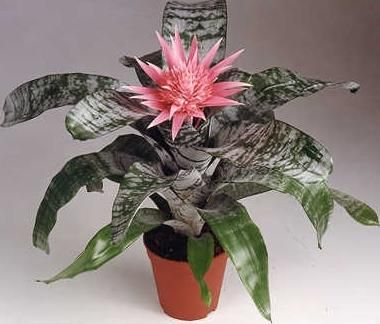 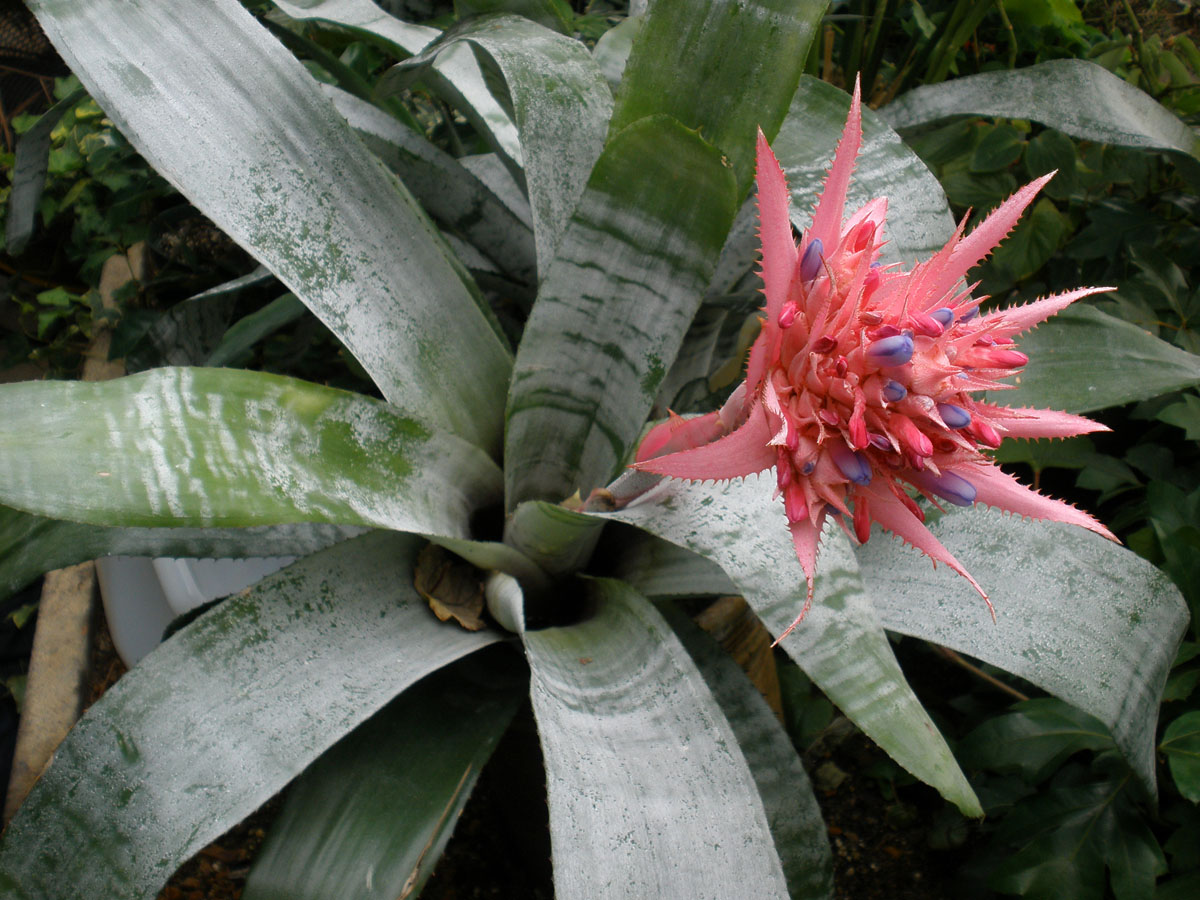 Herkomst / klimaat:
Midden en Zuid-Amerika 
Tropisch klimaat
5
Ageratum houstonianum-
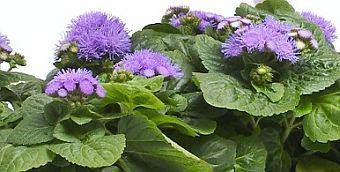 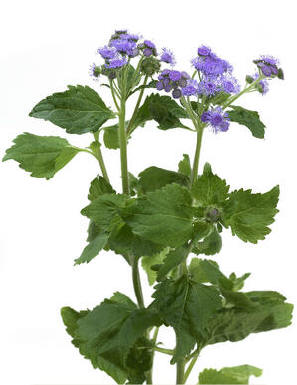 Herkomst / klimaat:
Midden-Amerika 
 Tropisch en subtropisch klimaat
6
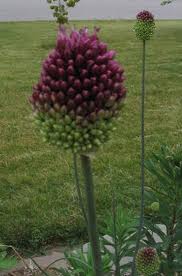 Allium sphaerocephalonSierui
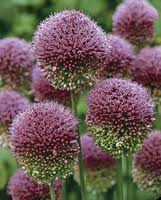 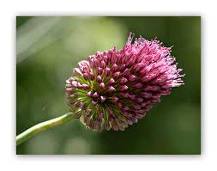 Herkomst / klimaat:
 Noord Afrika en West Azië
 Subtropisch en landklimaat
8
Alstroemeria Incalelie
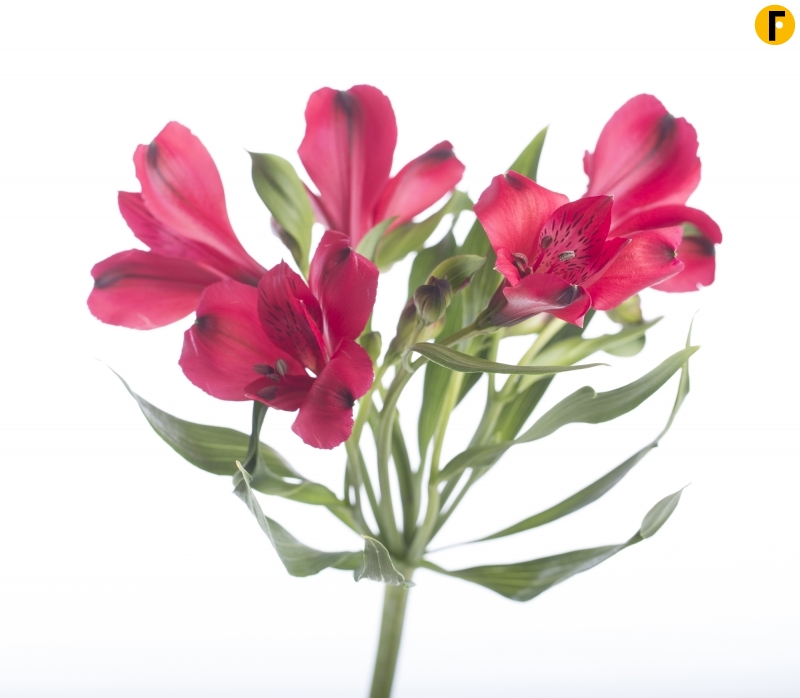 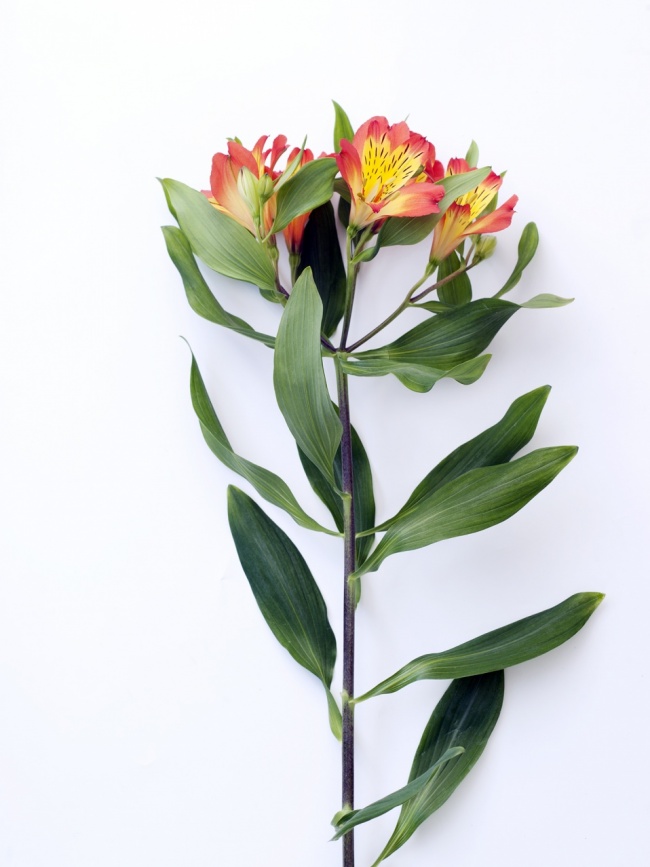 Herkomst / klimaat:
Andesgebergte, Zuid-Amerika 
Wisselend klimaat
     Tropisch tot landklimaat
9
Amaranthus caudatus(Hangende) Kattestaart
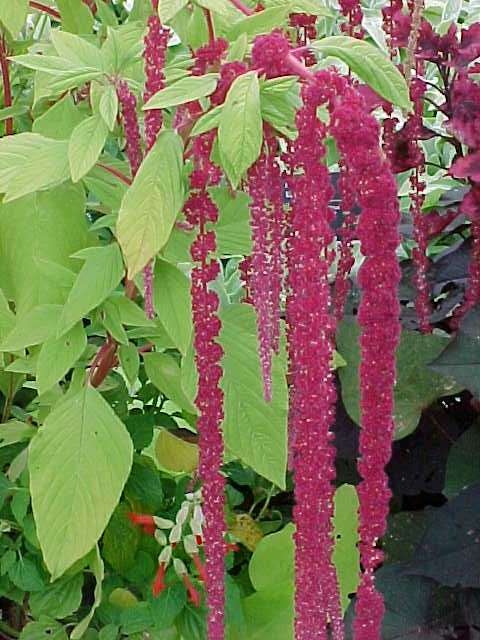 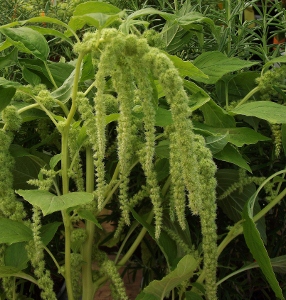 Herkomst / klimaat:
Gematigde tot Tropische gebieden
Gematigd en tropisch klimaat
10
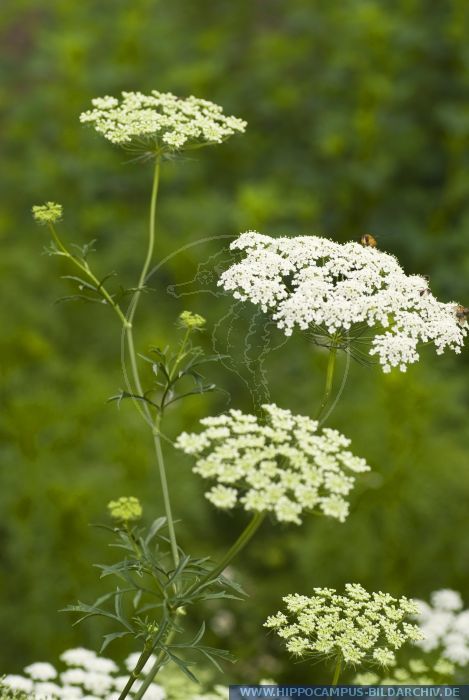 Ammi majusWitte kantbloem
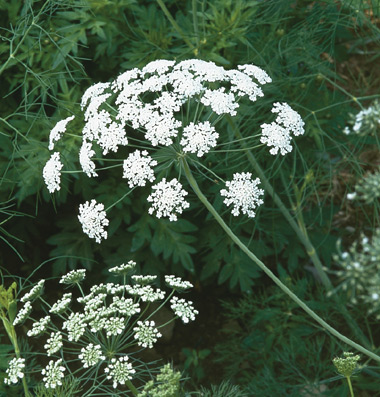 Herkomst / klimaat:
West Azië 
Subtropisch / mediterraan klimaat
11
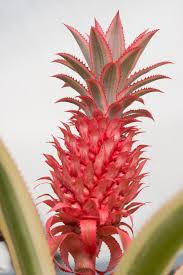 Ananas comosus ‘Variegatus’Bonte ananas
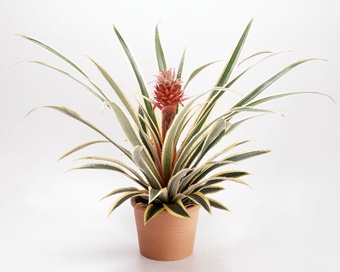 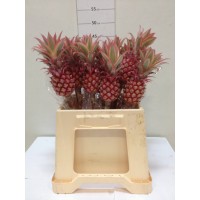 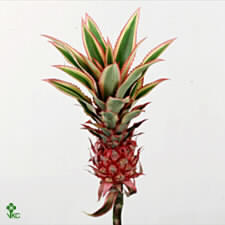 Herkomst / klimaat:
Zuid-Amerika 
Tropisch klimaat
12
Beoordeling:Totaal punten  = cijfer	2,2